Phonics
SSC /er/
Y7 German 
Term 2.1 - Week 5 - Lesson 37
Author name(s):  Inge Alferink / Rachel Hawkes

Date updated: 26/04/20
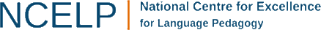 er
Transcript
schwer
wer?
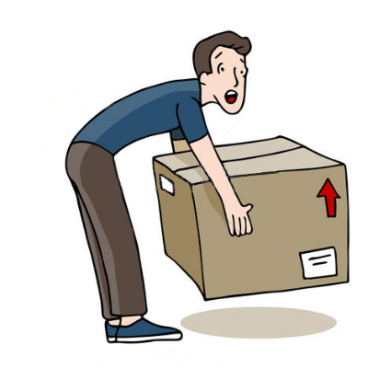 er
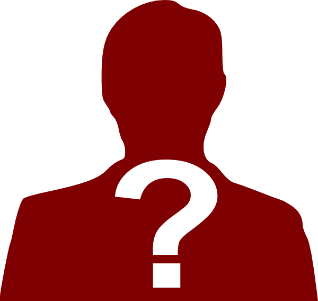 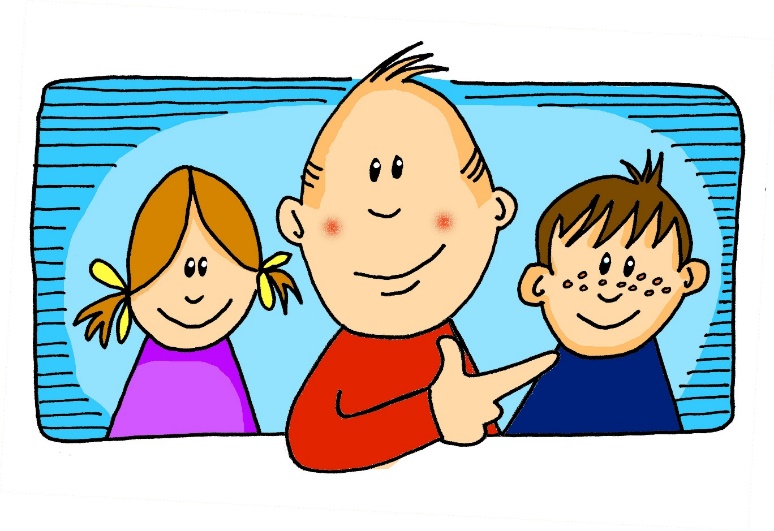 lernen
Herz
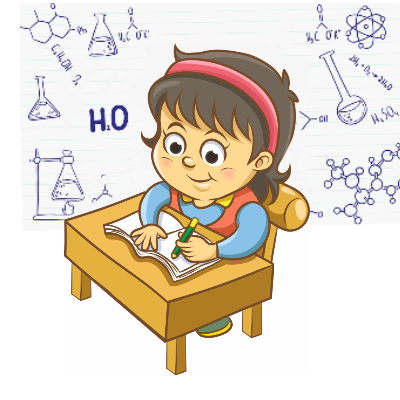 erst
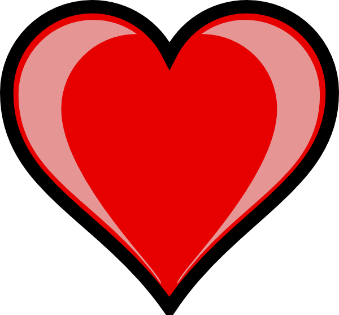 st
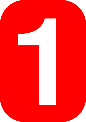 [Speaker Notes: Introduce and elicit the pronunciation of the individual SSC ‘er’ and then the source word again (with gesture, if using).Then present and elicit the pronunciation of the five cluster words.The cluster words have been chosen for their high-frequency, from a range of word classes, with the SSC (where possible) positioned within a variety of syllables within the words(e.g. initial, 2nd, final etc..) and additionally, we have tried to use words that build cumulatively on previously taught SSCs (see the Phonics Teaching Sequence document) and do not include new SSCs.  Where new SSCs are used, they are often consonants which have a similar symbol-sound correspondence in English.
Note: Students have already been taught er, wer, lernen, erst (from der/die/das Erste), so only Herz and schwer are new to them.
Note: The difference between the two versions of [-er] depends on the stress. Essentially, where the ‘er’ falls on the stressed syllable it sounds one way, stronger/longer, and where it falls on the unstressed syllable, it’s obviously much less pronounced, similar to the sound or ‘er’ in the English word ‘Butter’.

Word frequency rankings (1 is the most common word in German): er [20]; schwer [256] wer? [173]; Herz [699]; erst [126]; lernen [203].Source:  Jones, R.L. & Tschirner, E. (2006). A frequency dictionary of German: core vocabulary for learners. Routledge]
er
Transcript
schwer
wer?
er
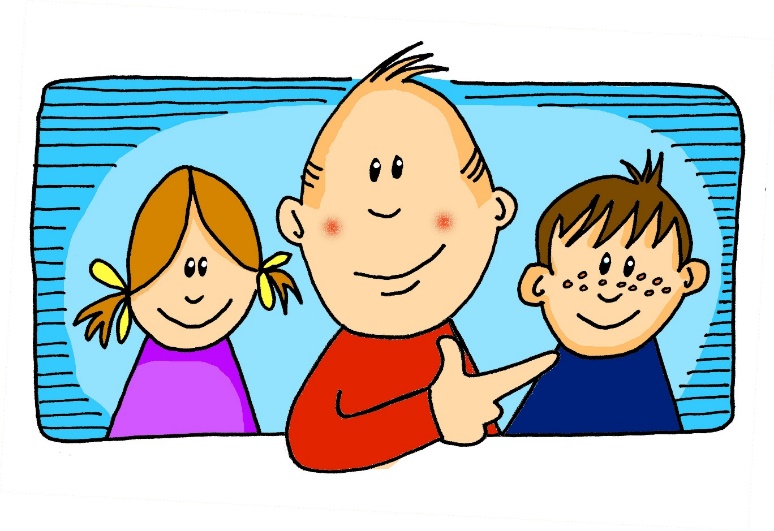 lernen
Herz
erst
[Speaker Notes: Without pictures to focus on the SSC alone.]
er
Transcript
schwer
wer?
er
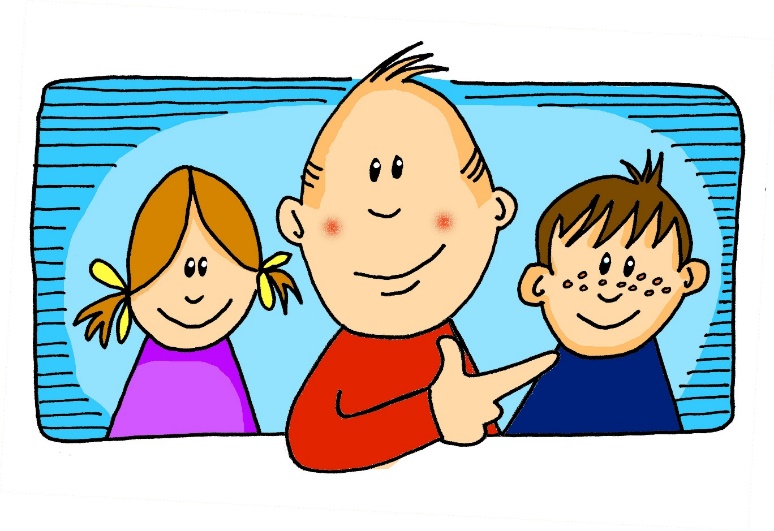 lernen
Herz
erst
[Speaker Notes: Without sound to elicit the pronunciation]
er
phonics
Eltern
aber
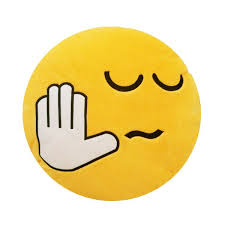 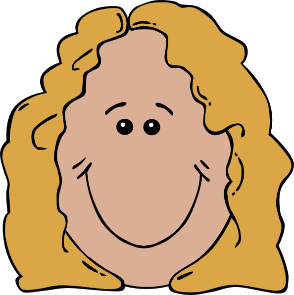 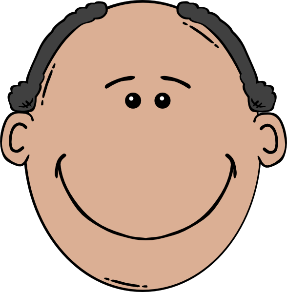 wieder
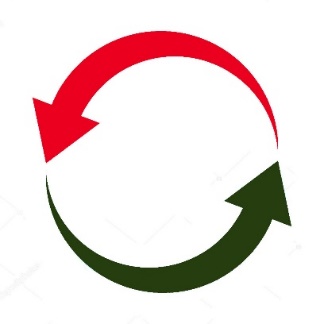 anders
oder
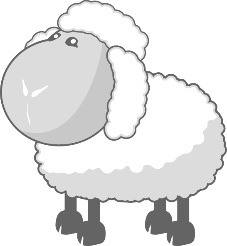 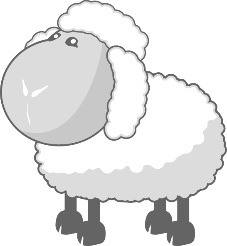 ?
hundert
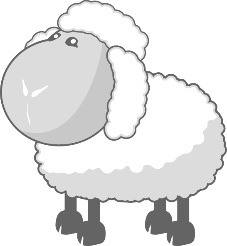 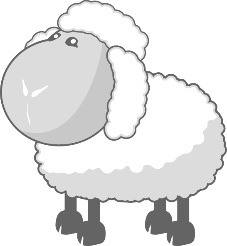 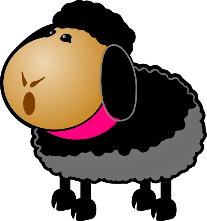 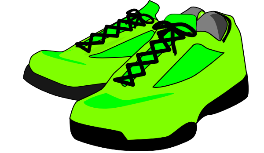 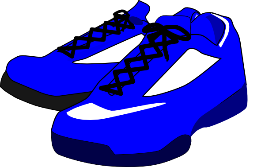 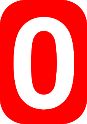 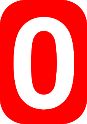 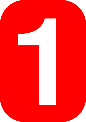 [Speaker Notes: Introduce and elicit the pronunciation of the individual SSC ‘er’ and then the source word again (with gesture, if using).Then present and elicit the pronunciation of the five cluster words.The cluster words have been chosen for their high-frequency, from a range of word classes, with the SSC (where possible) positioned within a variety of syllables within the words(e.g. initial, 2nd, final etc..) and additionally, we have tried to use words that build cumulatively on previously taught SSCs (see the Phonics Teaching Sequence document) and do not include new SSCs.  Where new SSCs are used, they are often consonants which have a similar symbol-sound correspondence in English.
Word frequency rankings (1 is the most common word in German): wieder [75]; Eltern [351] aber [32]; anders [306]; hundert [945]; oder [30].Source:  Jones, R.L. & Tschirner, E. (2006). A frequency dictionary of German: core vocabulary for learners. Routledge]
er
Eltern
phonics
aber
wieder
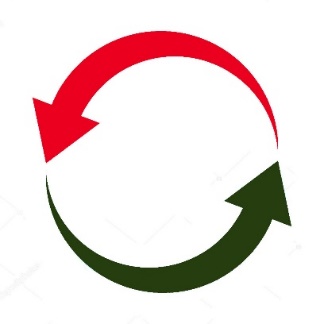 anders
oder
hundert
[Speaker Notes: Without pictures to focus on the SSC alone.]
er
phonics
Eltern
aber
wieder
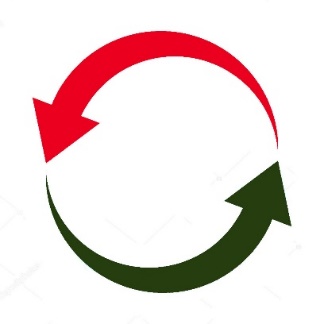 anders
oder
hundert
[Speaker Notes: Without sound to elicit the pronunciation.]
Wie viele? Stressed and unstressed -er
hören
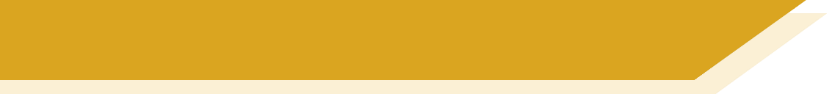 Der Herr versteht kein Deutsch.
Der Herr versteht kein Deutsch.
1
2
Er lernt nichts.
Er lernt nichts.
Die Eltern putzen das Fenster
Die Eltern putzen das Fenster
3
4
Die Mutter ist groß, aber das Kind ist klein.
Die Mutter ist groß, aber das Kind ist klein.
5
Wer hat leider kein Herz?
Wer hat leider kein Herz?
Der Fußballspieler gewinnt wieder hundert Trophäen.
6
Der Fußballspieler gewinnt wieder hundert Trophäen.
[Speaker Notes: Phonic practice 
How many stressed and unstressed –er can you hear in the sentences?

Sentences 1 and 2 only contain stressed -er
Sentences 2 and 3 only contain unstressed –er
Sentences 5 and 6  contain both stressed and unstressed –er

Stressed -er underlined in the answers]